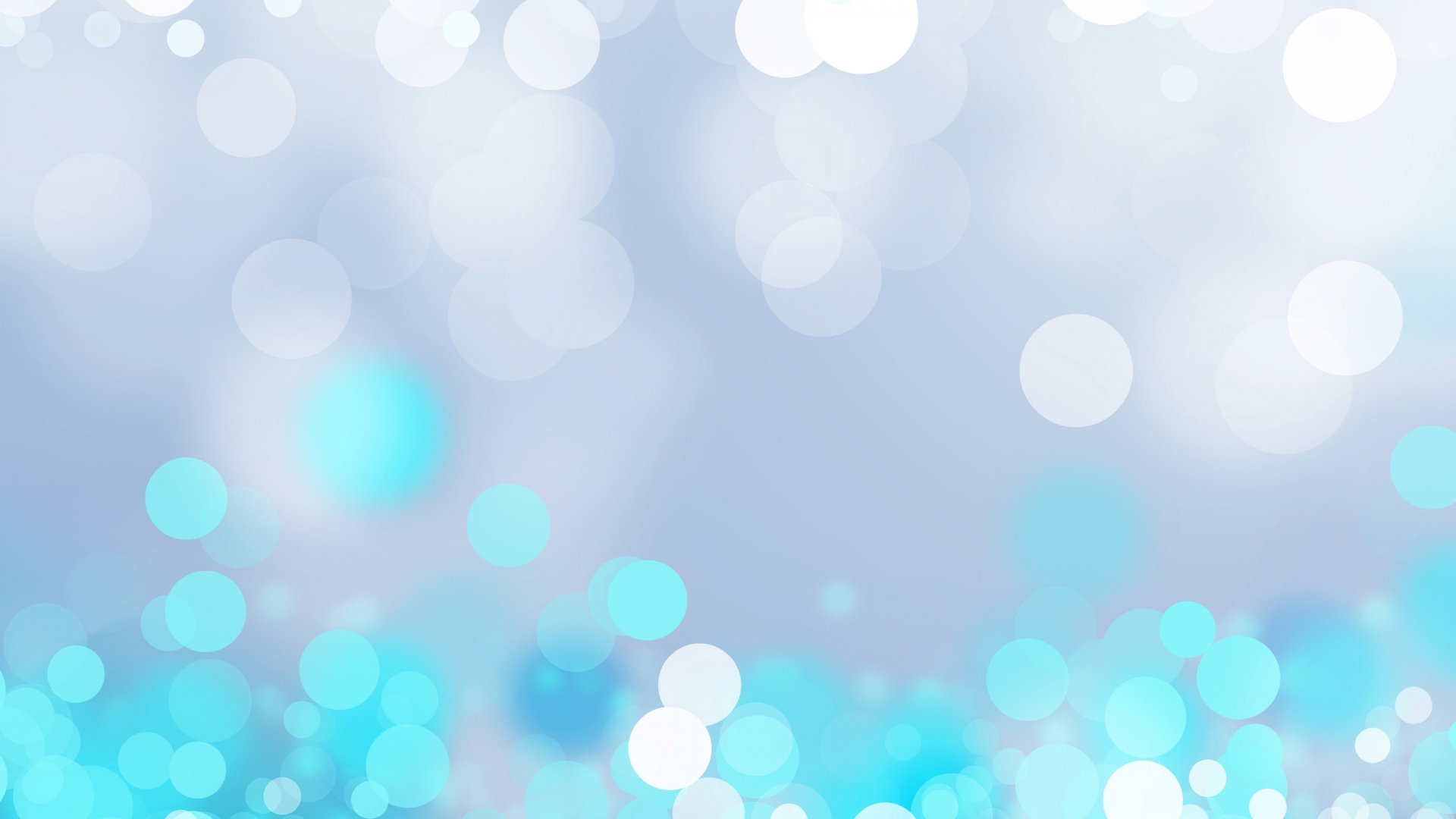 МБОУ «СОШ с .Гухой»
«Разные формы работы с родителями по пропаганде здорового образа жизни»
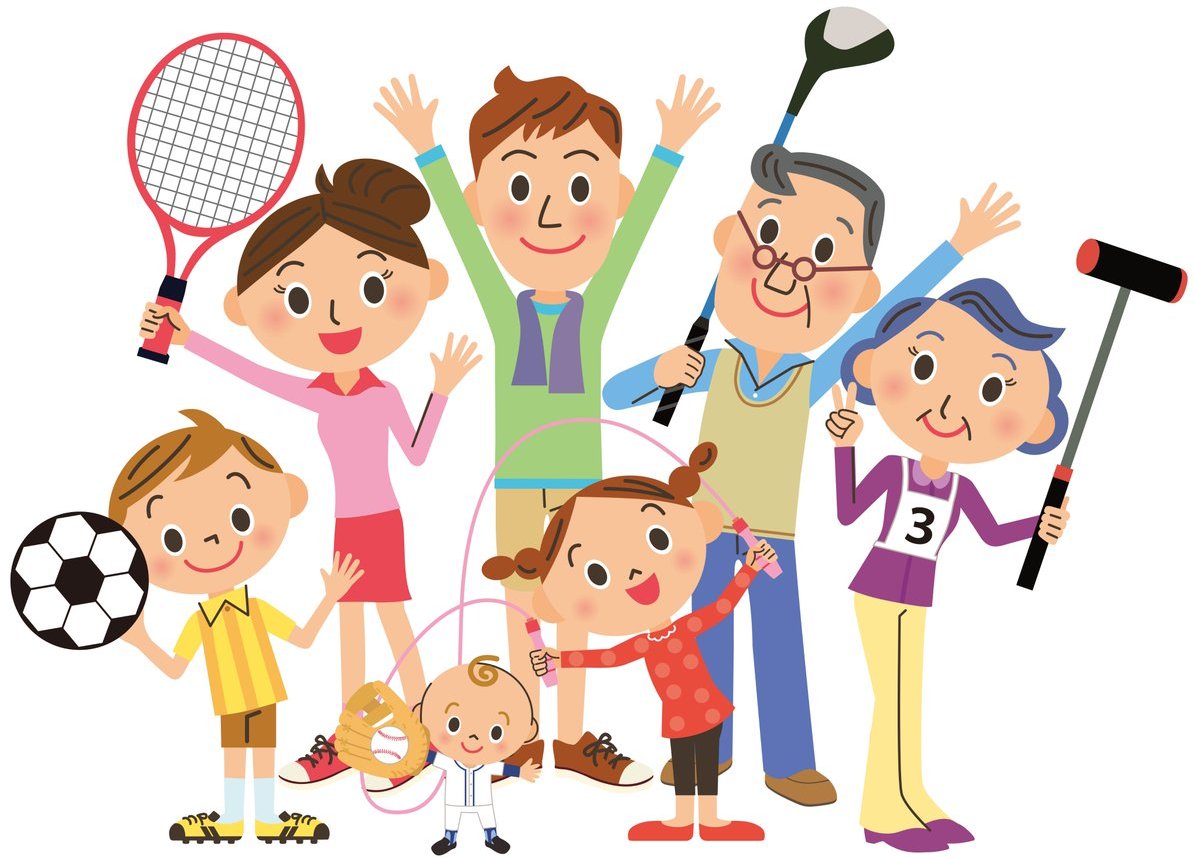 Н.Г.Бакпаева
 классный руководитель 9 класса
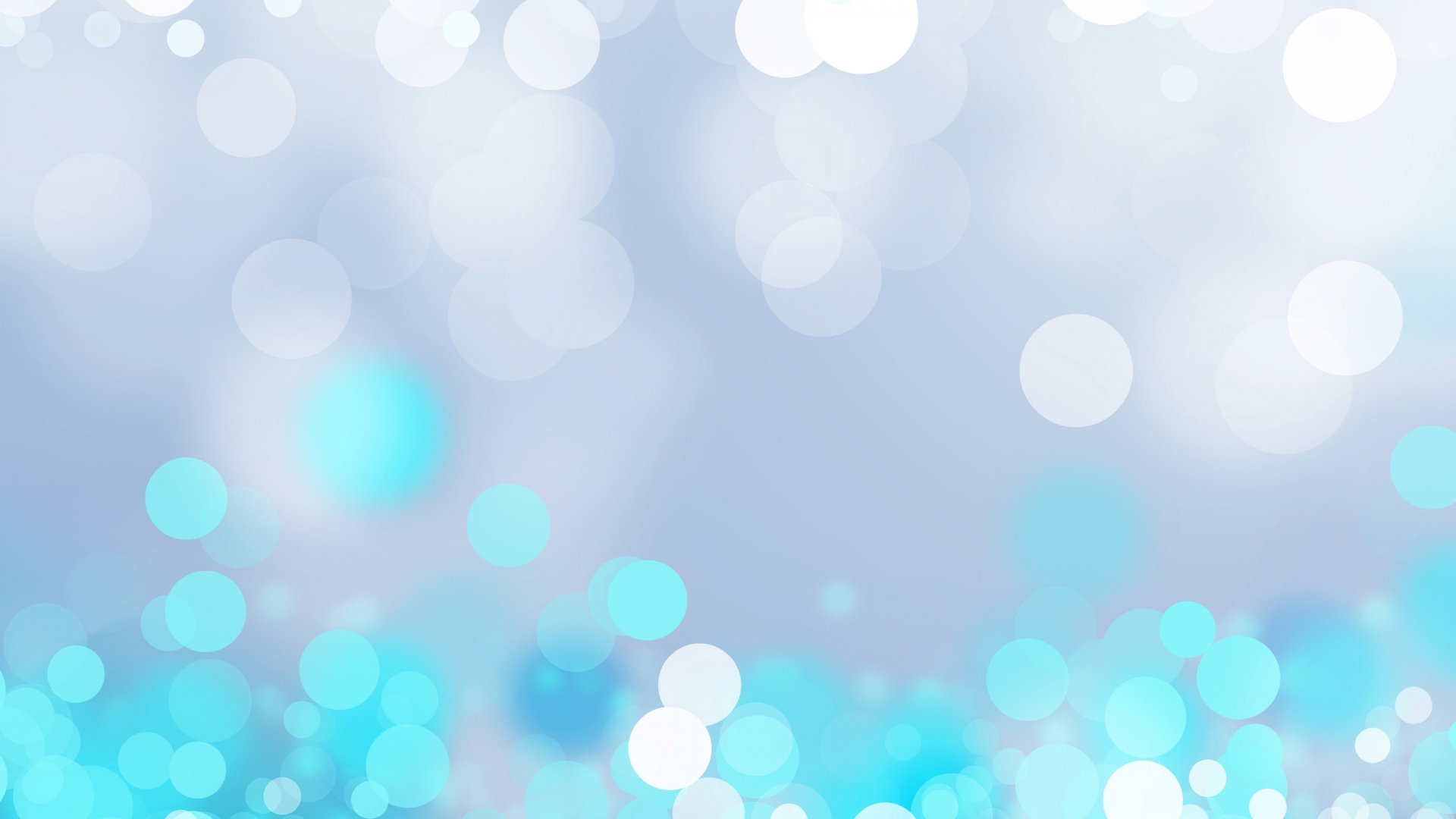 «От того, как прошло детство, кто вёл ребенка за руку в детские годы, что вошло в его разум и сердце из окружающего мира – от этого в решающей степени зависит, каким человеком станет сегодняшний малыш».
В. А. Сухомлинский
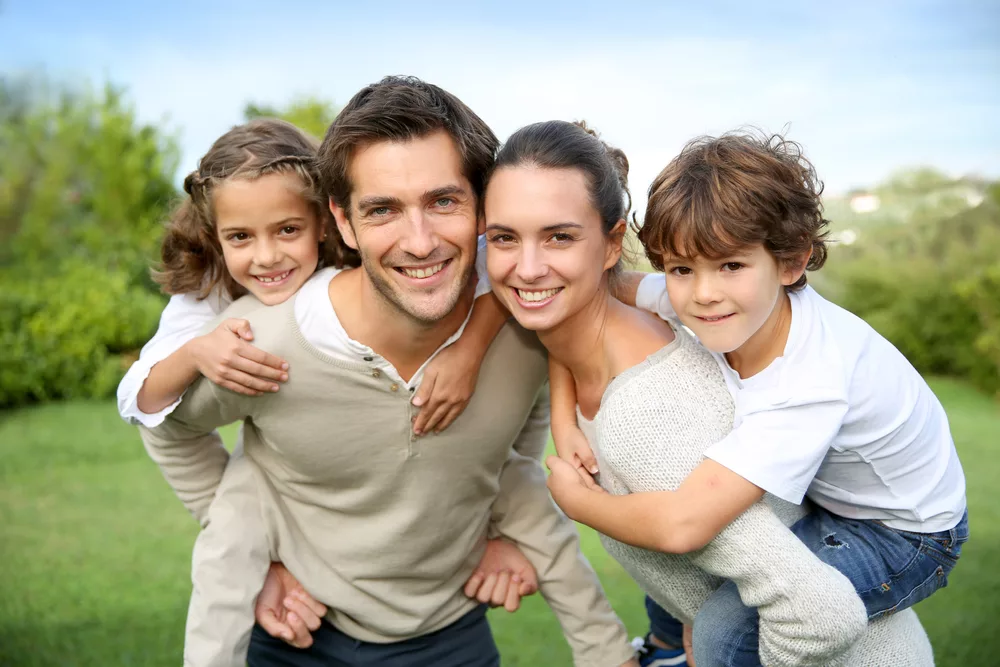 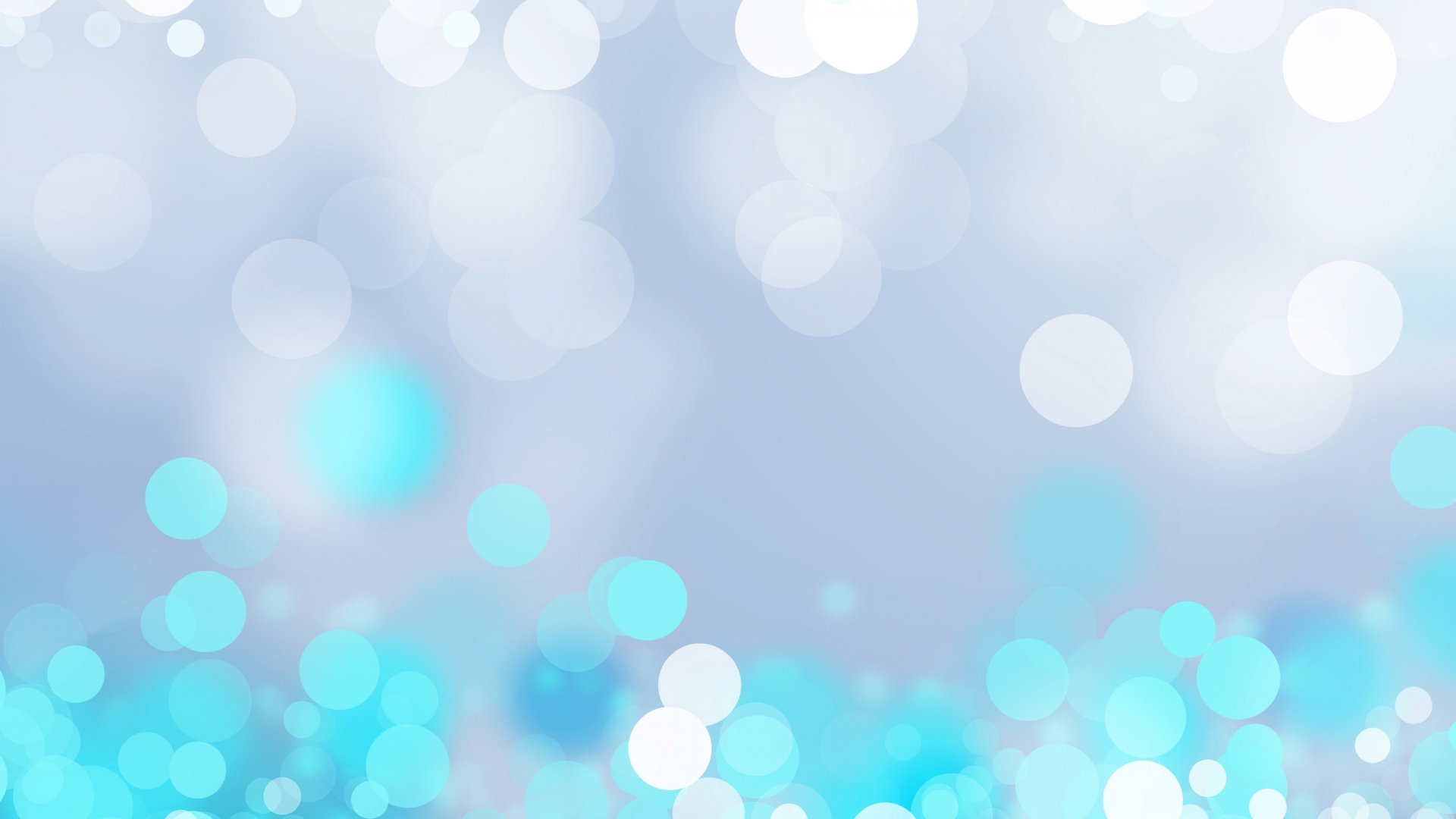 Формы взаимодействия  МБОУ и семьи в приобщении школьников к ЖОЗ
Коллективные:
Наглядно-информационные
-Собрания;
- Устные журналы;
-Круглые столы;
-Конференции, семинары;
-Клубы по интересам;
-Дни открытых дверей
-Буклеты;
-Газеты;
-Плакаты;
-Памятки;
Досуговые
-Семейные спортивные досуги;
-Олимпиады;
-Спартакиады;
-Квест-игры;
Индивидуальные
-Беседы;
-Совместная деятельность педагог - родитель -ребёнок.
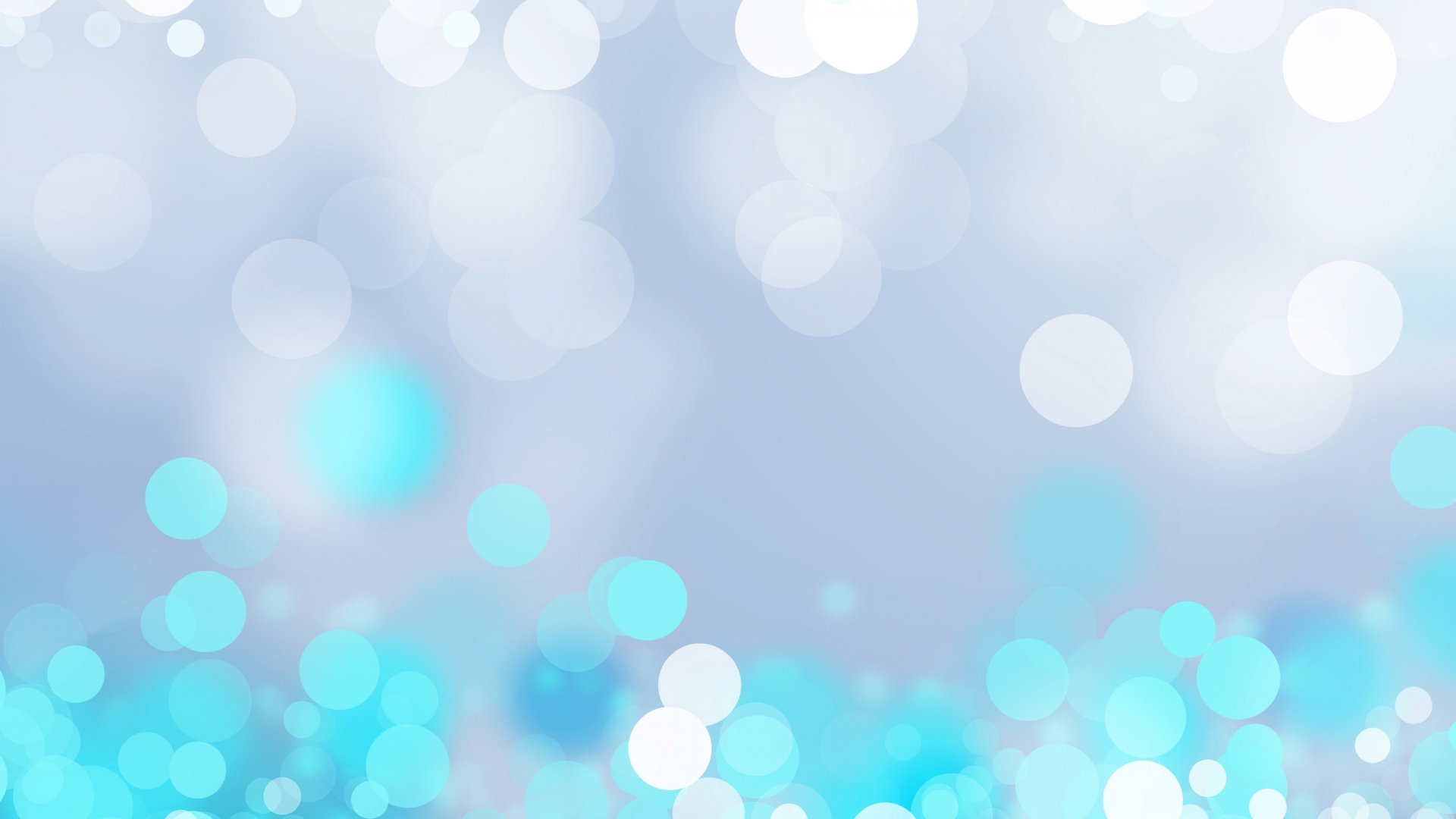 «Если хочешь воспитать своего ребенка здоровым, сам иди по пути здоровья, иначе его некуда будет вести!»
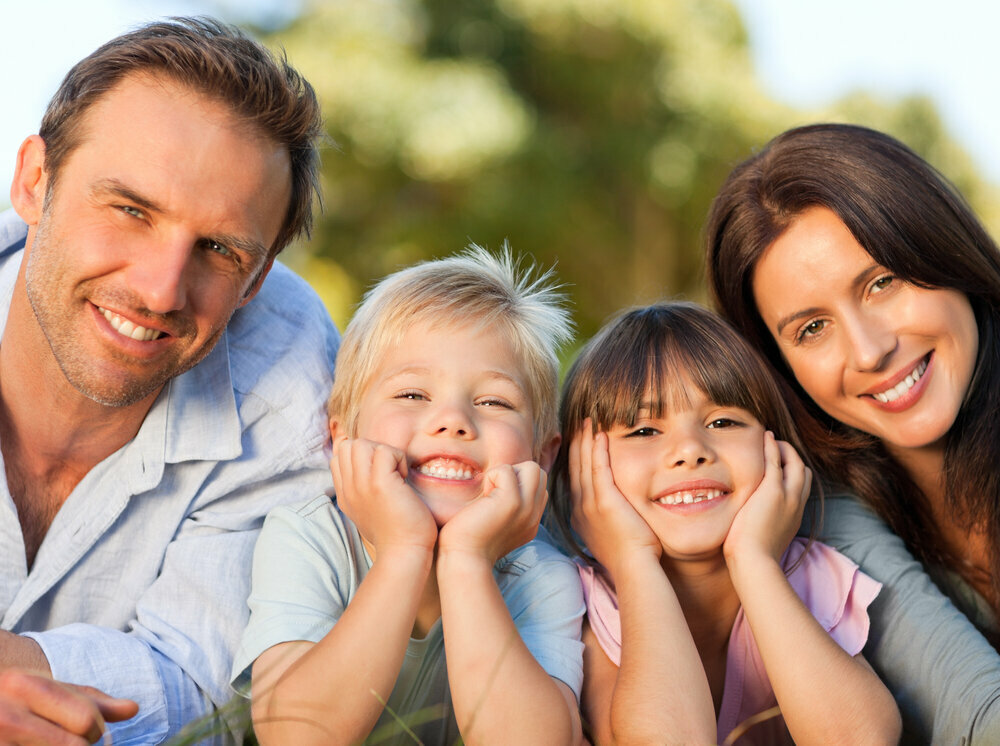 Здоровое питание
Для нормального развития организма требуется правильно организованное полноценное питание. 
Еда должна содержать и белки, и жиры, и углеводы, минеральные соли и витамины
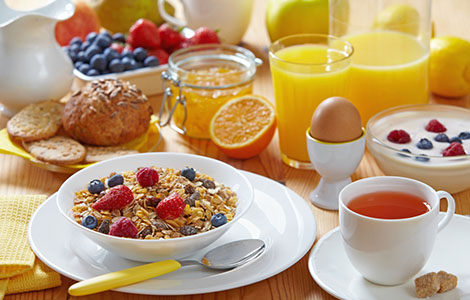 Вредные привычки
употребление наркотиков
 алкоголь
 курение 
телемания
 игромания
О вреде теле-видеомании
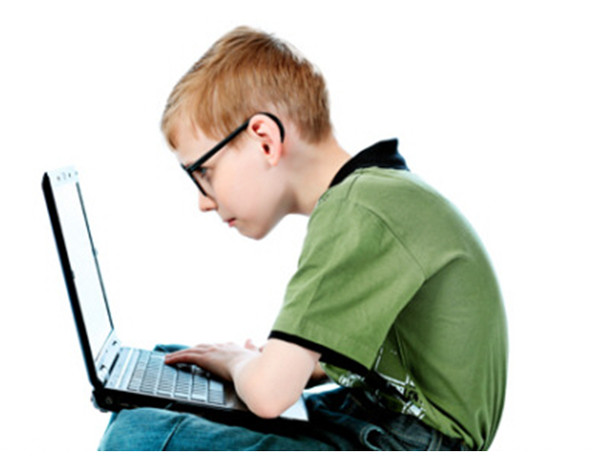